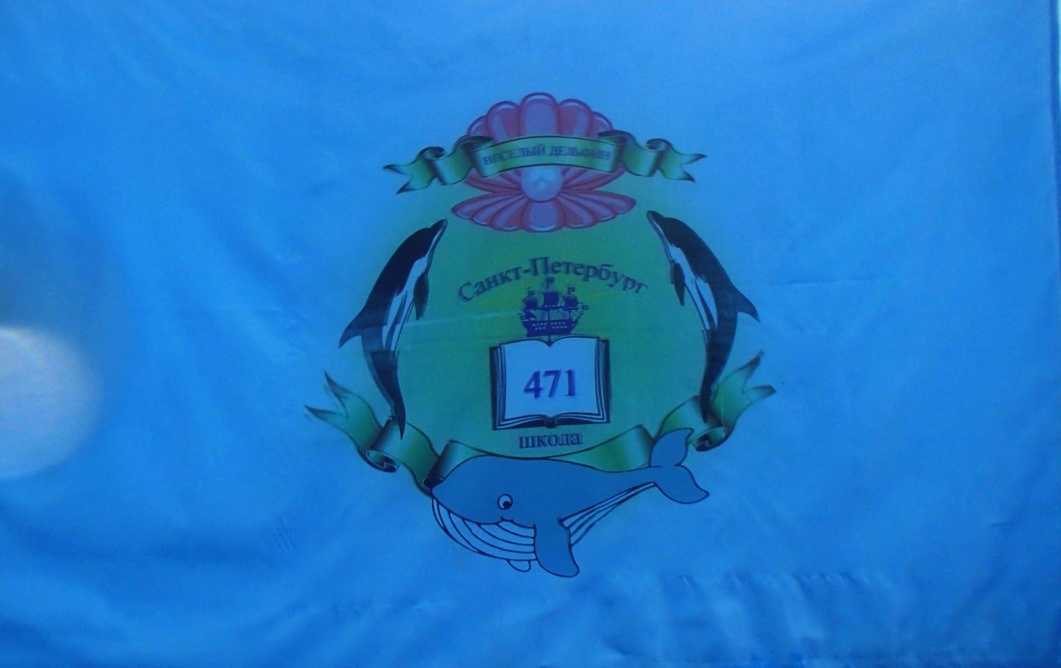 Физическая культура (плавание)
Урок №3 Олимпийские виды спорта. Виды водного спорта.
Что Вам известно об Олимпийских играх?
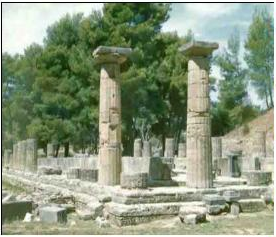 Олимпия (юг Греции) – место игр.
 Олимп (гора на севере Греции) – место обитания греческих богов.
 Олимпийцы – греческие боги.
 Олимпионики – победители Олимпийских игр. 
 Проводятся Олимпийские игры раз в 4 года.
 Первые игры – 776 г до н. э.
 Завершились в 394 г н. э.
 Было проведено – 293 игры
 Возродились в 1896 году
Пятиборье (пентатлон)
Прыжок в длину (альма)
Метание копья (акомтисма)
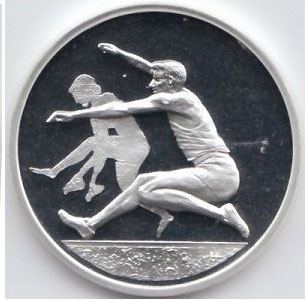 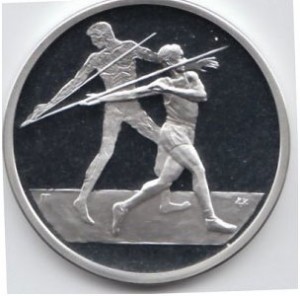 Борьба (пале)
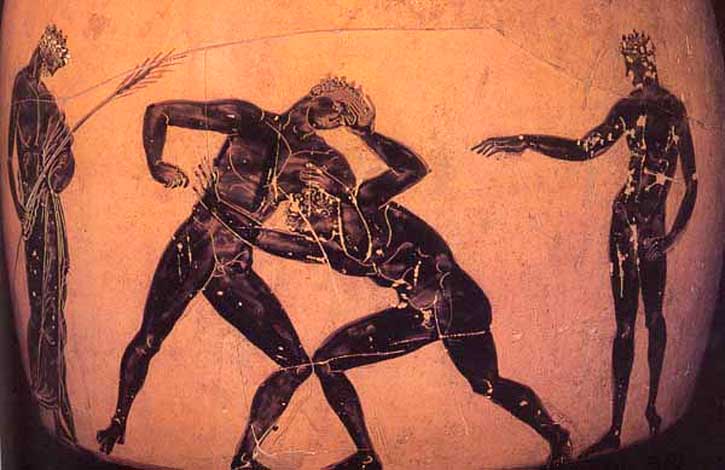 Метание диска (дискоболия)
Бег (дромос)
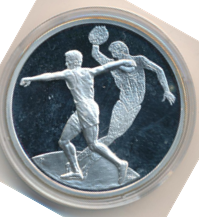 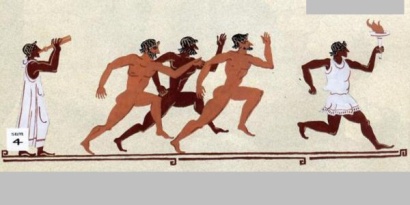 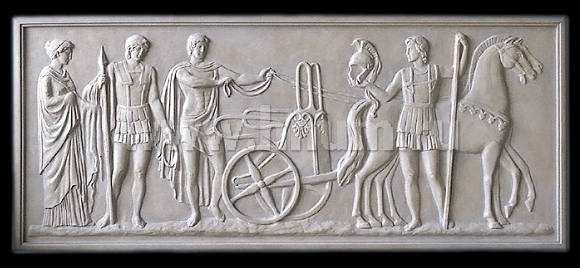 В программу Олимпийских игр входили и гонки на колесницах
Олимпийские виды спорта
Летние виды
Зимние виды
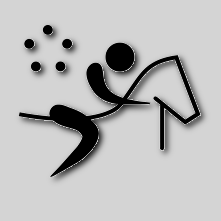 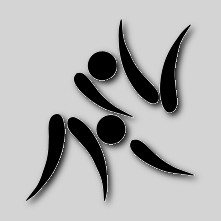 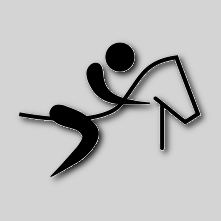 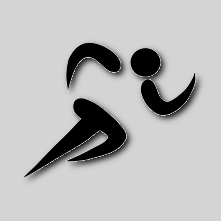 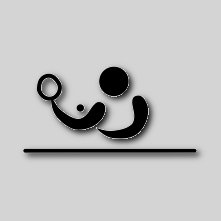 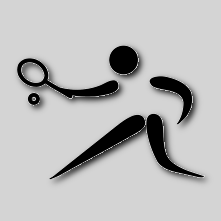 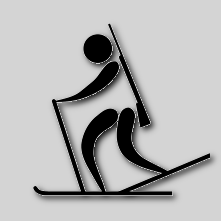 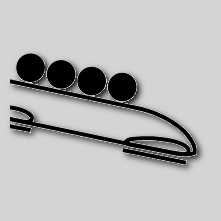 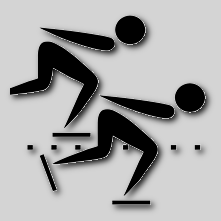 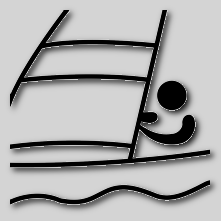 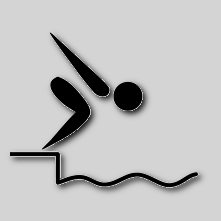 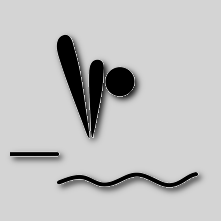 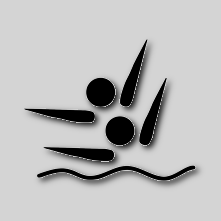 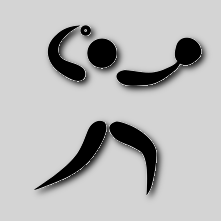 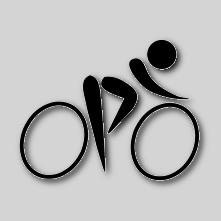 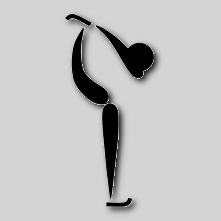 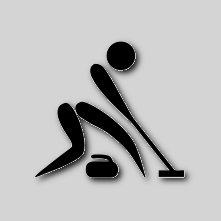 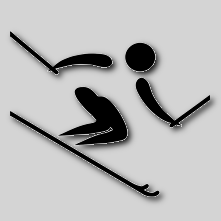 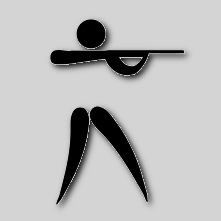 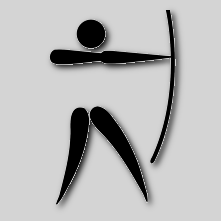 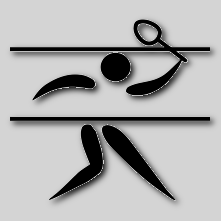 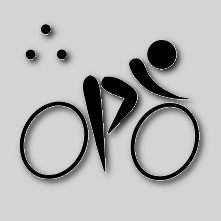 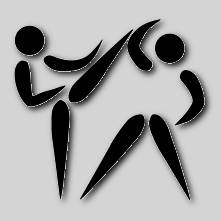 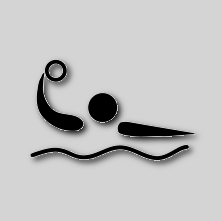 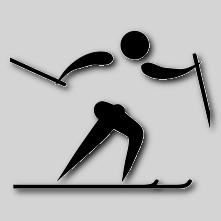 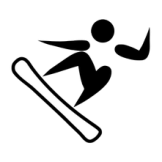 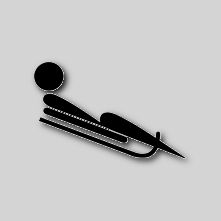 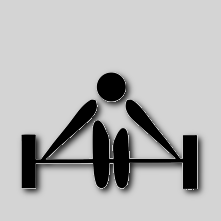 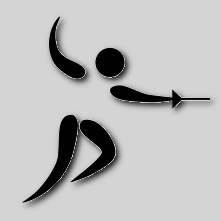 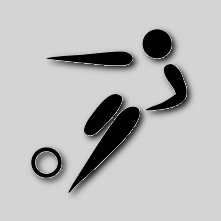 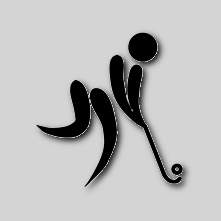 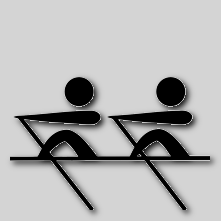 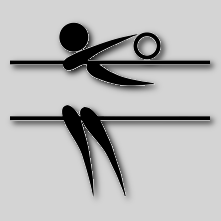 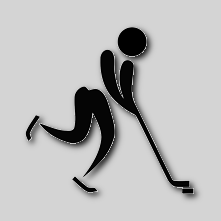 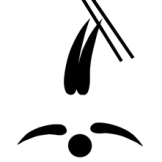 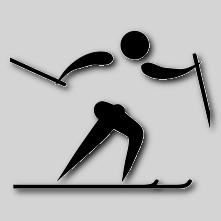 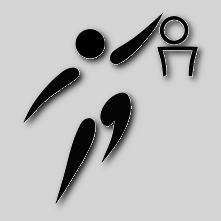 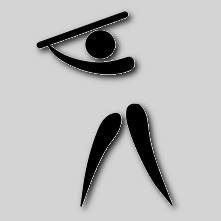 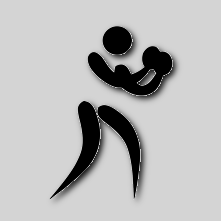 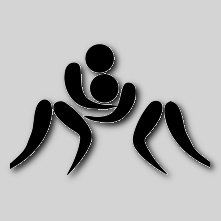 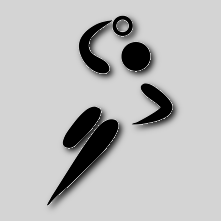 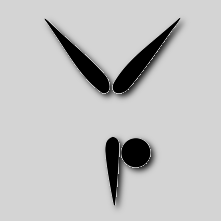 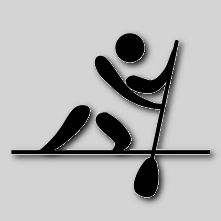 Олимпийские виды спорта
Зимние виды
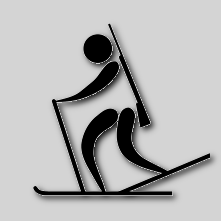 Биатлон
Санный спорт
Керлинг
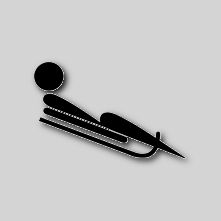 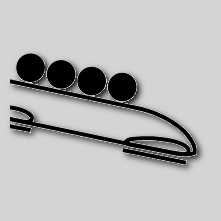 Бобслей
Лыжные гонки
Горнолыжный спорт
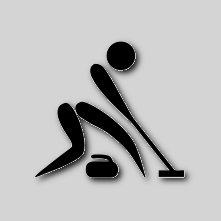 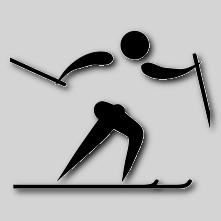 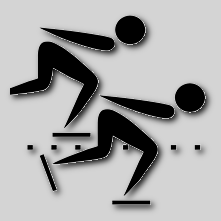 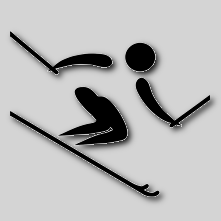 Конькобежный спорт
Хоккей
Лыжное двоеборье
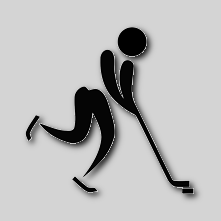 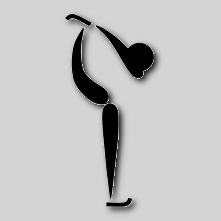 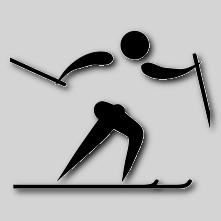 Фигурное катание
Фристайл
Сноуборд
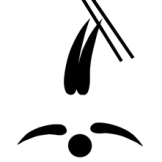 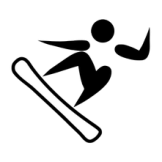 Олимпийские виды спорта
Летние виды
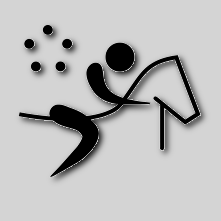 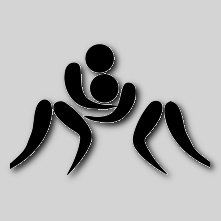 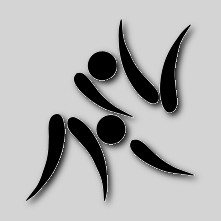 Дзюдо
Современное пятиборье
Борьба
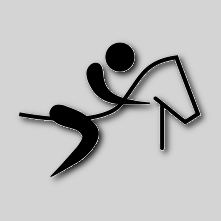 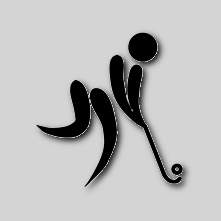 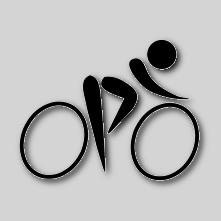 Конный спорт
Хоккей на траве
Велоспорт
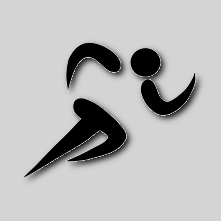 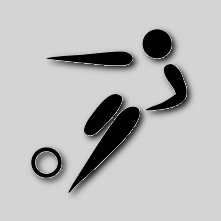 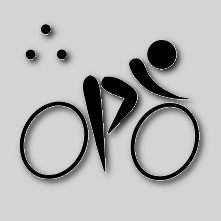 Легкая атлетика
Футбол
Триатлон
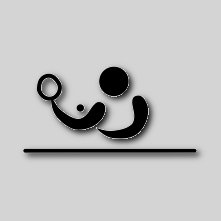 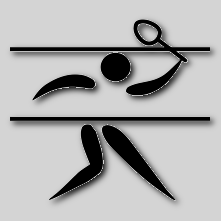 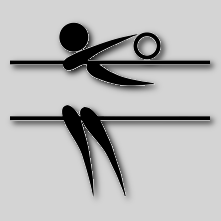 Настольный теннис
Бадминтон
Волейбол
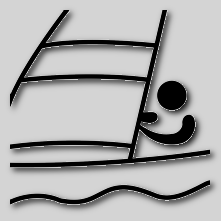 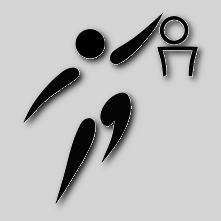 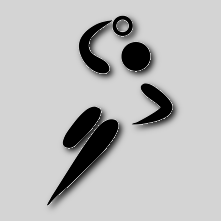 Парусный спорт
Баскетбол
Гандбол
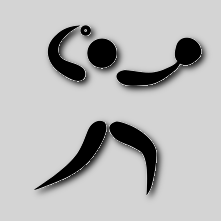 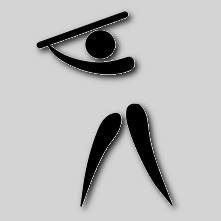 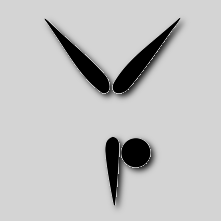 Бейсбол
Софтбол
Гимнастика
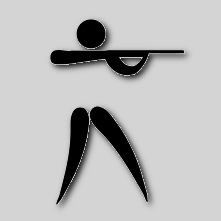 Стрельба
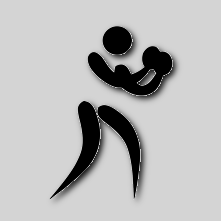 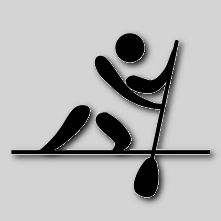 Гребля на каноэ
Бокс
Олимпийские виды спорта
Летние виды
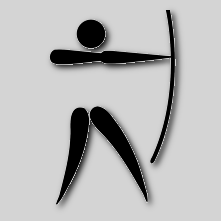 Стрельба из лука
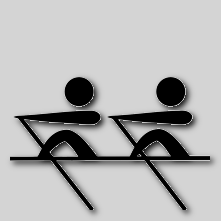 Академическая гребля
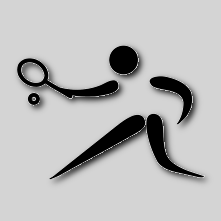 Плавание
Теннис
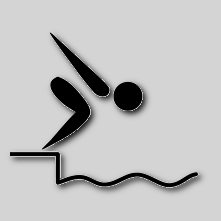 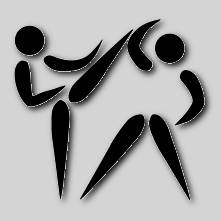 Тхэквондо
Водное поло
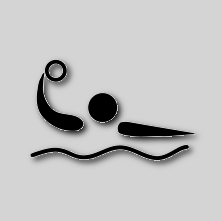 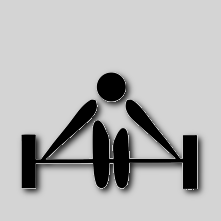 Прыжки в воду
Тяжелая атлетика
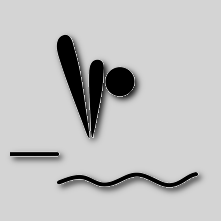 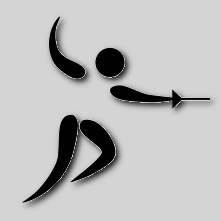 Синхронное плавание
Фехтование
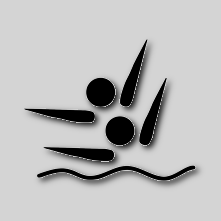 Виды водного спорта
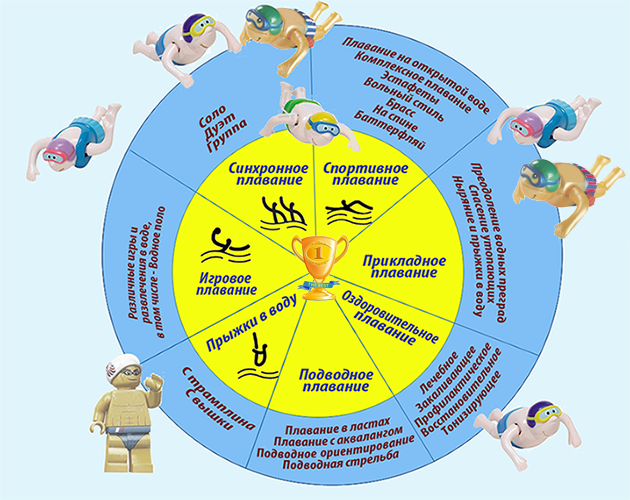 Задание
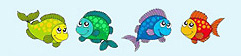 Написать доклад на тему «стиль плавания»:
 кроль на груди;
 кроль на спине;
 брасс;
 баттерфляй.

В докладе освятить следующие темы: 
 положение тела, движение рук,  движение ног, дыхание, как выполняется старт;
Нарисовать и заполнить таблицу
Спасибо за внимание
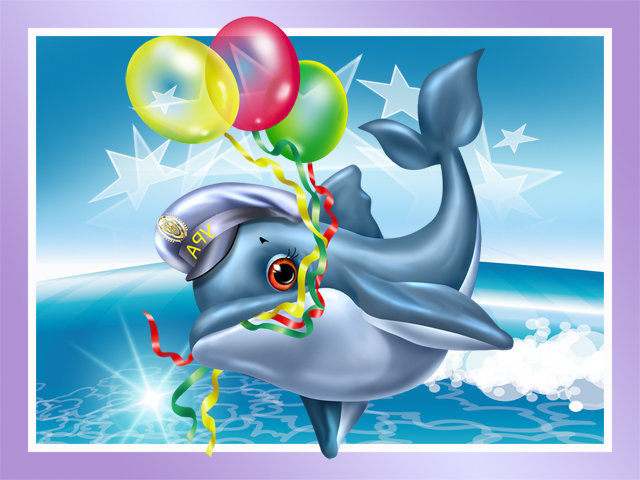